UNIT V   
SYNCHRONOUS GENERATOR
Constructional details – Types of rotors – EMF equation – Synchronous reactance – Armature reaction –  Voltage regulation: EMF, MMF, ZPF and ASA methods – Synchronizing and parallel operation –  Synchronizing torque – Change of excitation and mechanical input – Two reaction theory – Determination of direct and quadrature axis synchronous reactance using slip test – Operating characteristics –  Capability curves.
UNIT – v

SYNCHRONOUS GENERATOR
AC Machines
Synchronous Machines
Asynchronous Machines
(Induction Machine)
Induction
Generator
Induction
Motor
Synchronous
Generator
Synchronous
Motor
Due to lack of a separate field excitation, these machines are rarely used as generators.
Most widely used electrical motors in both domestic and industrial applications
Used as motors as well as power factor compensators (synchronous condensers)
A primary source of electrical energy
SYNCHRONOUS GENERATOR
Types of Synchronous Machine 

According to the arrangement of the field and armature 
windings, synchronous machines may be classified as
Stationary Armature - Rotating Field (Above 5 kVA)

(b) Stationary Field – Rotating Armature (Below 5 kVA)
Advantages of stationary armature - rotating field:
The High Voltage ac winding and its insulation not subjected to centrifugal forces.(11kV - 33 kV) (BETTER INSULATION)
Easier to collect large currents from a stationary member.
Rotating field makes overall construction simple.
Problem of sparking at the slip ring can be avoided.
 Ventilation arrangement for HV can be Improved.
The LV(110 V – 220V) dc excitation easily supplied through slip rings and brushes to the rotor field winding.
 Noiseless running is possible.
Air gap length is uniform
Better mechanical balancing of rotor
CONSTRUCTION OF ALTERNATOR 
Stationary Armature - Rotating Field
An alternator has 3 phase winding on the stator  and 
DC field winding on the rotor.
STATOR 
Stationary part of the machine.
It is built up of Sheet-Steel Lamination Core (Stampings) with slots 
to hold the armature Conductor
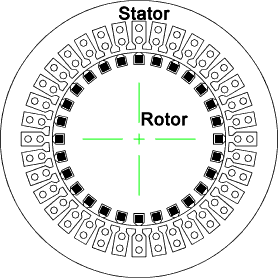 Armature winding is connected in STAR
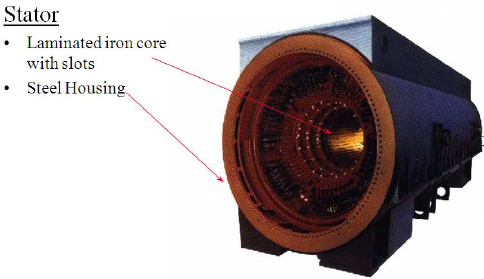 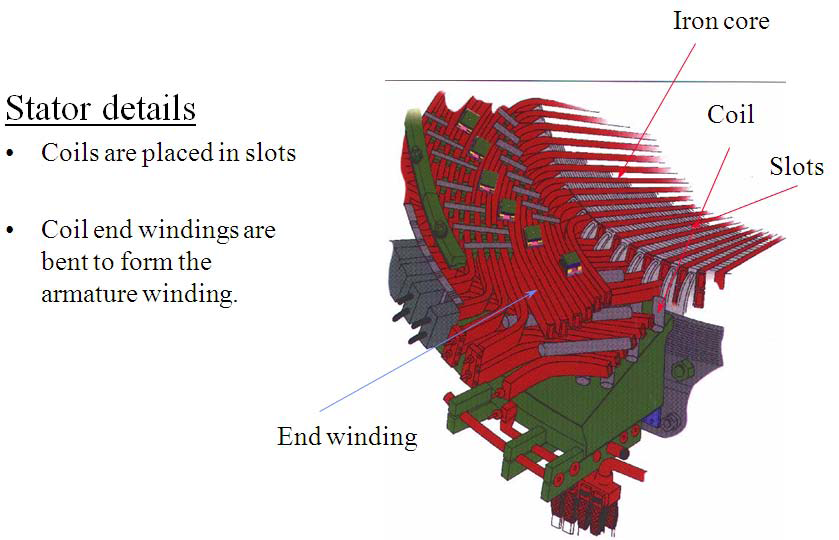 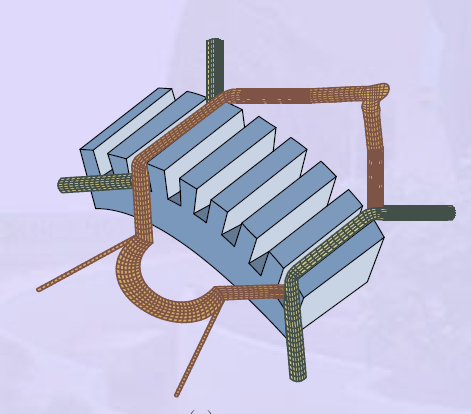 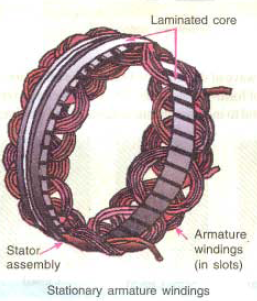 ROTOR:
There are two types of rotor

i) Salient Pole type {Projected Poles}

ii) Non - Salient Pole type {Non – Projected Poles} Smooth Cylindrical Type
Salient Pole type {Projected Poles}
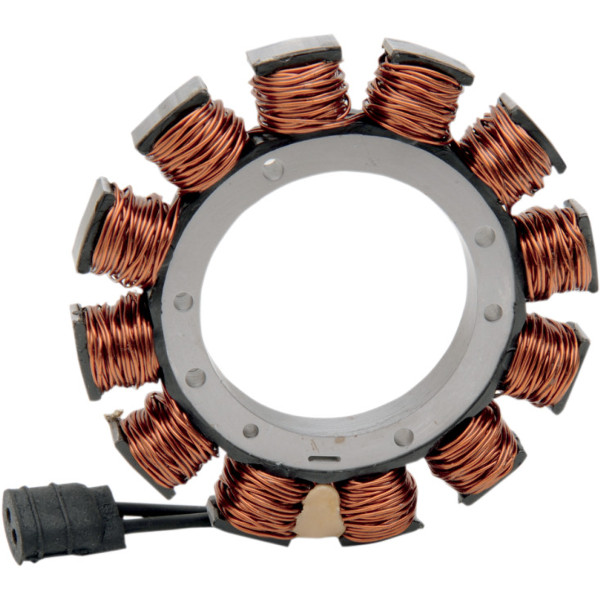 It is also called Projected Poles.
Poles are mounted  on the larger  circular frame.
Made up of Thick Steel Laminations.
Field Winding are connected in series.
Ends of the field winding are connected to the DC Supply through Slip Rings
Features
Large Diameter and short Axial Length.
Poles are Laminated to reduced 
Eddy Current Losses
Employed for Low and Medium Speed
120 RMP to 500 RPM
(Diesel & Hydraulic Turbines)
This cannot be used for Large speed
DAMPER WINDING 

Pole faces are provided with damper winding  

Damper winding is useful in preventing Hunting

EMF generated will be sinusoidal

Copper Bar
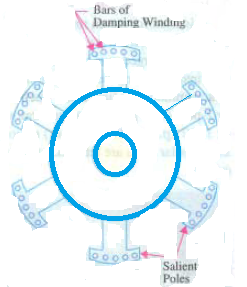 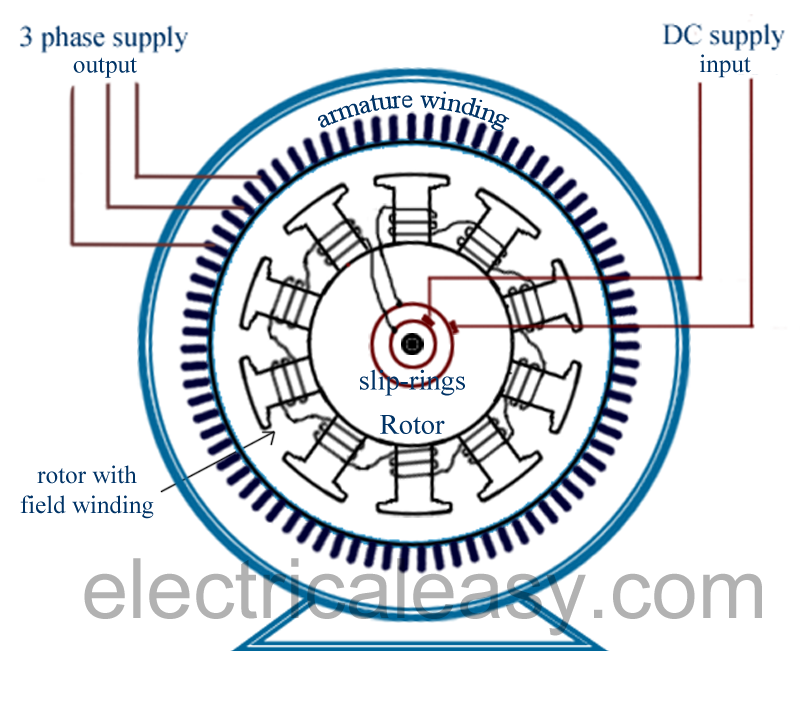 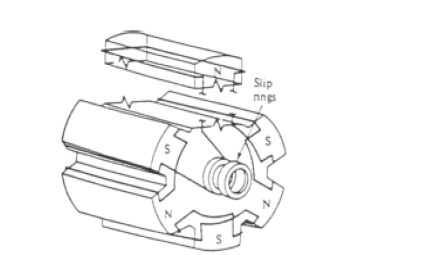 II) NON SALIENT POLE TYPE
Smooth cylindrical rotor  or  TURBO ALTERNATOR
field  winding  used in high speed alternators  driven by steam turbines .
Features
Smaller diameter and larger axial length compared to salient pole type machines, of the same rating.
Less Windage loss.
Speed 1200 RPM to 3000 RPM..    Better Balancing..
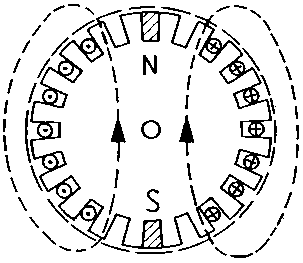 Noiseless  Operation

Flux distribution nearly sine wave
Frequency 50 Hz 

Ns = 120 F / P
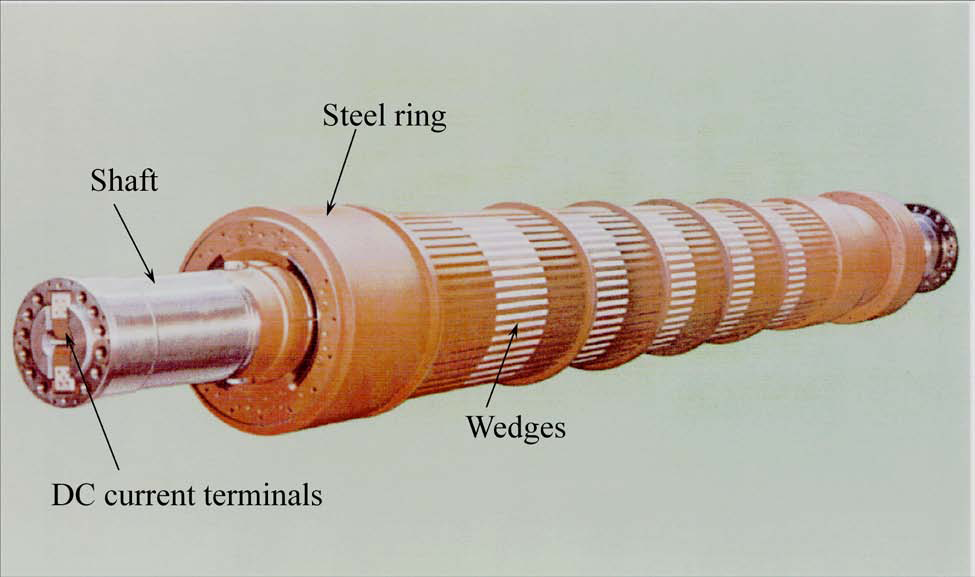 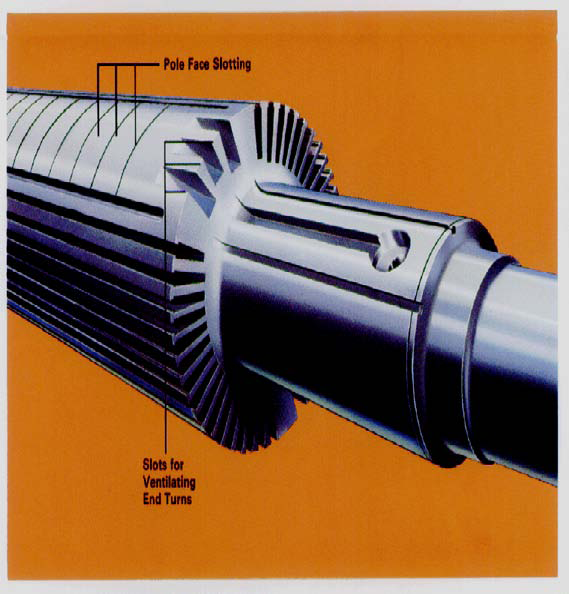 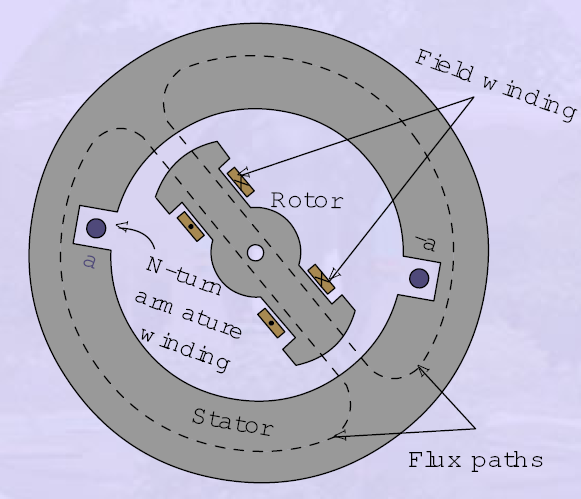 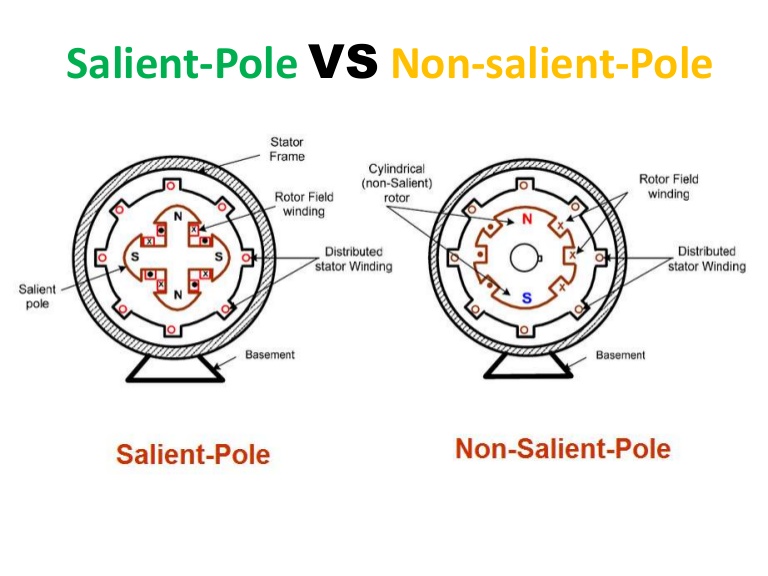 EMF Equation
 
Where,K
c
= cos
(α/
2),
K
d
= {sin
(mβ/
2)} / {m sin
(β/
2)}
f = PNs/120, Hz;
Φ
= flux per pole, Wb
T
ph
= Turns in series per phase
= (
No. of slots * No. of cond. per slot) / (2 x 3)
 phd c ph
T  f K K  E 
 
44.4

EMF Equation of an Alternator
 Let 
	Φ      =   Flux per pole, Wb	
	P       =   Number of Poles
	Ns     =   Synchronous Speed in RMP
	Z       =   Total Number  of Conductors or coil sides in  series / Phase 
	Z       =    2T
	T       =   Number of coils or Turns per phase 
	Tph    =    Turns in series per phase
       	           = ( No. of slots * No. of cond. per slot) / (2 x 3)
 	Zph   =   Conductor per phase
            Zph   =   Z / 3.        No. of phase 3
  Kc or Kp    =    Pitch factor or coil span factor
            Kd     =   Distribution factor
	 Kp    =    Cos (α / 2 )
  	 Kd    =    Sin (mβ / 2) 
		     m Sin(β / 2)
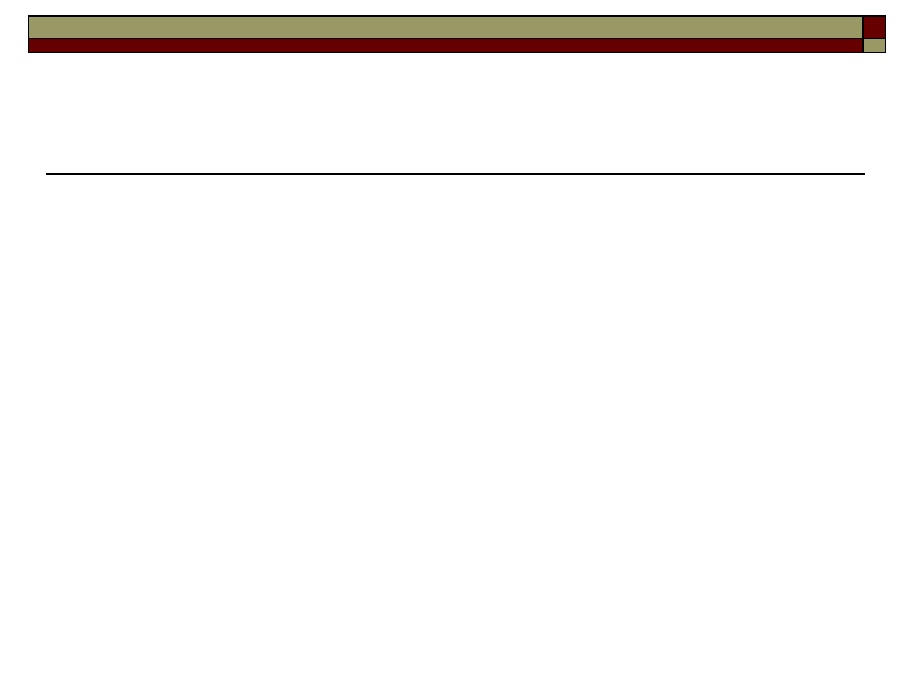 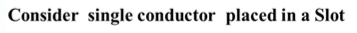 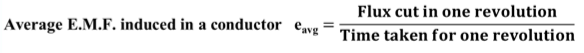 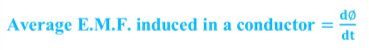 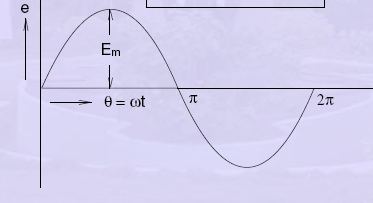 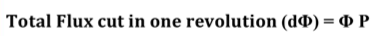 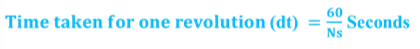 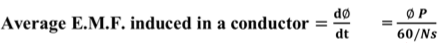 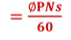 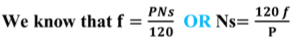 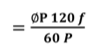 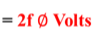 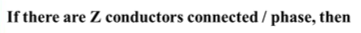 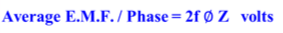 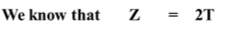 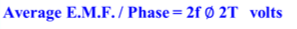 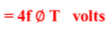 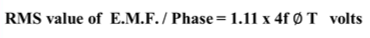 ARMATURE WINDING 

3 Phase alternator carry 3 sets of winding arranged in slots 
Open circuited 
6 terminals 

Can be connected in Star or Delta
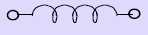 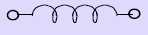 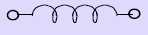 Armature Winding Classification 
Single Layer and Double Layer Winding
Full Pitch and Short Pitch Winding
Concentrated and Distributed Winding
Single Layer and Double Layer Winding
Single- layer winding 

• One coil-side occupies the total slot area 

• Used only in small ac machines
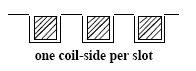 Double- layer winding 

•  Coil-sides in two layers 

• Double-layer winding is more common used above about 5kW machines
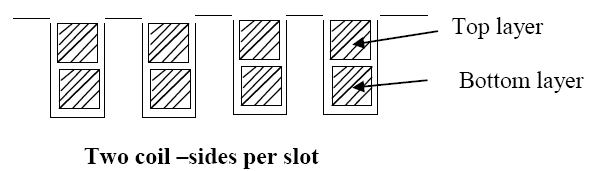 The advantages of double-layer winding over single layer winding:
a. Easier to manufacture and lower cost of the coils 
b. Fractional-slot winding can be used 
c. Chorded-winding is possible 
d. Lower-leakage reactance and therefore , better performance of the machine 
e. Better emf waveform in case of generators
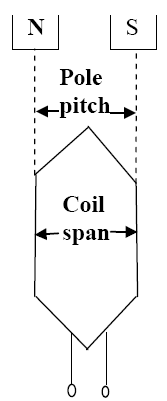 POLE – PITCH
It is the distance between the centres of pole 
faces of two adjacent poles  is called pole pitch.
Pole pitch = 180 Phase angle
COIL :
A coil consists of two coil sides. 
Placed in two separate slots
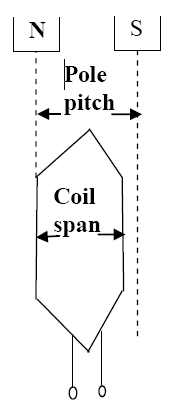 SLOT PITCH: 
It is the phase angle between two adjustment slots
COIL SPAN OR COIL PITCH
It is the distance between two coil sides of a coil
Full Pitch and Short Pitch Winding
Full Pitch  Winding 

If the coil span is equal to pole pitch then the winding is called Full Pitch  Winding 

Coil Span  =  Pole Pitch
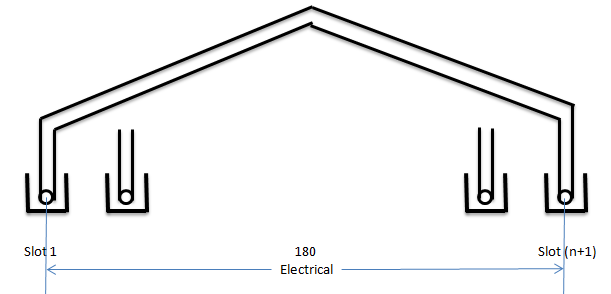 e1 V
e2 V
Short Pitch Winding

If the coil span is less than Pole 
Pitch is called Short pitch 
winding
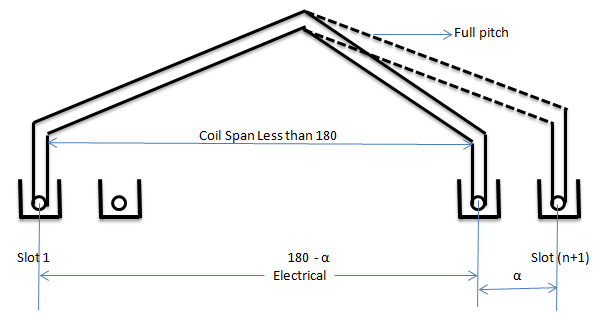 e2 V
e1 V
e2 V
Advantages of Short Chorded winding or Chorded Pitch Winding

Copper is saved
Mechanical strength of the coil is increased
Induced EMF in improved
Slot Angle : The angular displacement between any two 
adjacent poles in electrical degree 

Slot angle (β)  =                   180                    
                                (Number of slots / Pole)
CONCENTRATED AND DISTRIBUTED WINDING
PITCH FACTOR OR COIL SPAN FACTOR OR SHORT CHORDED FACTOR
                         Kp OR Kc
Pitch factor is defined as the ratio EMF induced in the Short pitch winding to the EMF induced in the full pitch winding
Vector Sum EMF = AB
                             = AC + CB
Kp  =    AC + CB    
             AD + DB
B
C
E V
α/2
AD = BD
α
α/2
A
E V
E V
D
2E
Kp = Cos (α / 2)
DISTRIBUTION FACTOR  OR BREATH FACTOR (Kd)
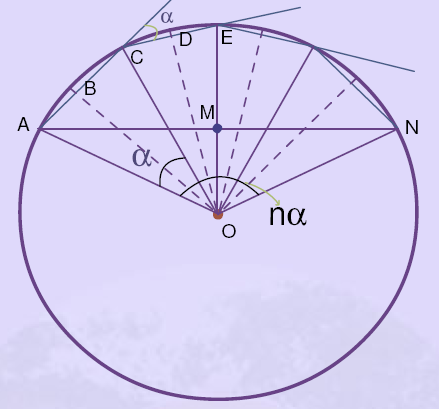 E in coil 1
β
β
E in coil 2
E in coil 3
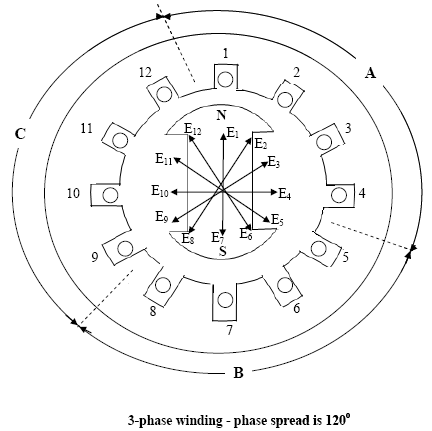 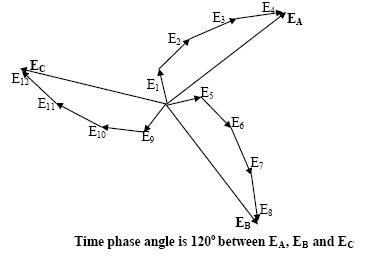 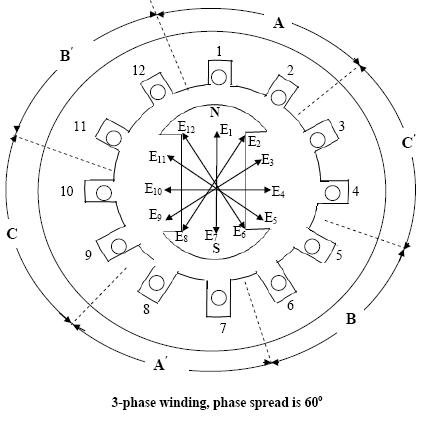 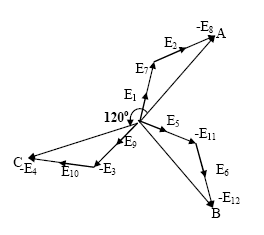 B
C
e2
β
r
e1
x
e3
m(β/2)
E
D
A
β
β
β/2
β/2
r
β
Vector Sum
β/2
mβ
O
Arithmetic Sum of EMF = AB + BC + CD
From Vector diagram  AB = Ax + xB
                                          = r Sin (β/2) + r Sin (β/2) 
		 AB    = 2 r Sin (β/2)
AB  =  BC  = CD = 2 r Sin (β/2)
Arithmetic Sum of EMF = 3 x (2 r Sin (β/2) )
If there are  ‘m’ slots for distribution, then
Arithmetic Sum /phase of the EMF = m x (2 r Sin (β/2) )
Vector Sum of EMF  AD = AE + ED
Vector Sum of EMF  AE = ED = r Sin (mβ/2)
Vector Sum of EMF = 2r x (Sin (mβ/2))
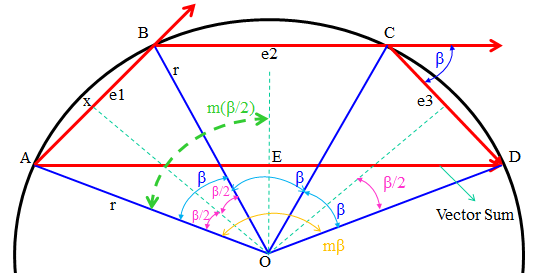 Causes of Voltage drop in Alternator
Armature Effective Resistance (Reff )
Armature Leakage Reactance (XL )
Armature Reactance
Armature Leakage Reactance(XL)
 
Three major components -Slot leakage reactance, end winding leakage reactance and tooth tip leakage reactance.
Synchronous reactance / phase 
Xs = XL + Xa
, where 
Xa is the fictitious armature reaction reactance.
Synchronous impedance/phase
Zs = (Ra + jXs).
Armature Reaction
 
Effect of the armature flux on the main field  flux.

Armature Reaction effect depends upon the PF of the Load

UPF - cross magnetizing.
Lag PF - demagnetizing.
Lead PF - magnetizing
UPF (Pure Resistive Load)
cross magnetizing
Main Flux Φf
Armature Flux Φa
N
S
Main Flux
 Φf
Iaph
Φa
Eph 
Induced EMF due to Main Flux Φf
Lagging PF (Purely Inductive Load)
Demagnetizing
Main Flux Φf
Armature Flux Φa
N
S
Armature Flux 
           Φa
Main Flux
 Φf
Ia
Load current 
Lag the Voltage by
90
Main Flux 
Decreases 
DC excitation
Eph 
Induced EMF due to Main Flux Φf
Lead PF (Purely Capacitive  Load)
Magnetizing
Main Flux Φf
N
S
Armature Flux Φa
Armature Flux 
           Φa
Main Flux
 Φf
Ia
Load current 
Lead the Voltage by
90
Main Flux 
Increases
DC excitation
Eph 
Induced EMF due to Main Flux Φf
VOLTAGE REGULATION
Voltage Regulation of an alternator is defined as the change in terminal voltage from NO load to full load divided by full-load voltage.
% Voltage Regulation   =  E0 – V    x 100
                                             V
There are different methods available to determine the voltage regulation of an alternator,
1.Direct loading method
2. Synchronous impedance method or E.M.F. method
3. Ampere-turns method or M.M.F. method
4. Zero power factor method or Potier triangle method
5. ASA modified from of M.M.F. method
6. Two reaction theory
Direct loading method
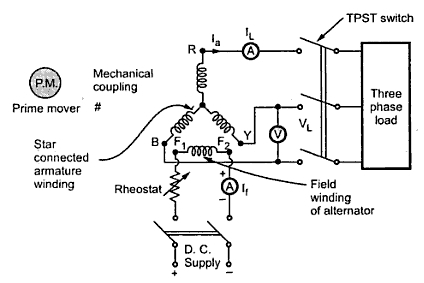 The star connected armature is to be connected to a three phase load
The field winding is excited by separate d.c. supply.
To control the flux i.e. the current through field winding, a rheostat is inserted in series with the field winding.
The prime mover  drives  the alternator at its synchronous speed.
Eph   α   Φ
..... (From e.m.f. equation)
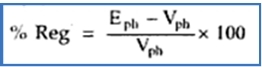 For high capacity alternators, that much full load can not be simulated or directly connected to the alternator. Hence method is restricted only for small capacity alternators.
Synchronous Impedance Method or E.M.F. Method
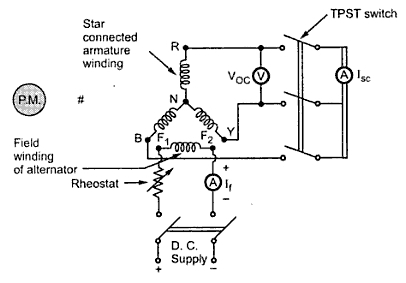 The method is also called E.M.F. method
The method requires following data to calculate the regulation.
The armature resistance per phase (Ra).

2. Open circuit characteristics which is the graph of open circuit voltage against the field current. This is possible by conducting open circuit test on the alternator.

3. Short circuit characteristics which is the graph of short circuit current against field current. This is possible by conducting short circuit test on the alternator.
Zs is calculated.
Ra measured and Xs obtained.
For a given armature current and power factor, Eph  determined - regulation is calculated.
(Ia)SC
(Voc)ph
OCC
C
D
SCC
Full 
Load 
Iasc
E
B
A
O
field current. If in Amps
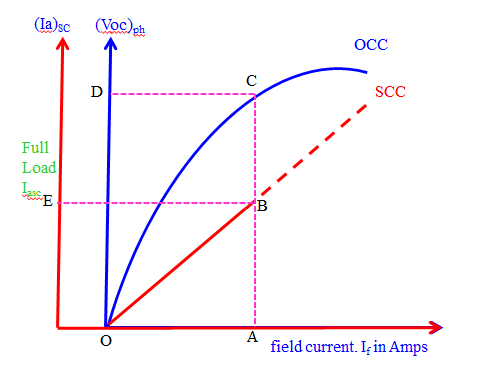 Synchronous Impedance
Regulation Calculation
Zs = √(Ra)2 + (Xs)2
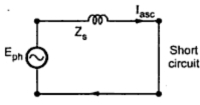 Xs
Xs = √(Zs)2 -  (Ra)2
Eph = √ (Vph Cos Φ + Ia Ra)2  + (Vph Sin Φ ± Ia Xs)2
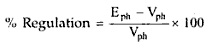 Phasor Diagram of  a loaded Alternator

Unity PF Load
C
Eph
IaXs
IaZS
O
IaRa
Ia
A
B
Vph
Reference as Voltage (V)
Consider   Δ   OBC
OA – Vph
AB – IaRa
(OC)2  = (OB)2  + (BC)2
BC – IaXs
(Eph)2  = (OA + AB)2 + (BC) 2
AC – IaZs
OC – Eph
(Eph)2  = (Vph + IaRa)2 + (IaXs) 2
Eph  = √ (Vph + IaRa)2 + (IaXs) 2
Phasor Diagram of  a loaded Alternator

Lagging PF Load
C
IaZS
Eph
IaXs
Vph
IaRa
Vph Sin Φ
Φ
Ia
O
A
B
IaRa
Vph Cos Φ
Eph = √ (Vph Cos Φ + Ia Ra)2  + (Vph Sin Φ + Ia Xs)2
Phasor Diagram of  a loaded Alternator

Leading  PF Load
C
IaZS
Eph
IaXs
Vph
IaRa
Φ
O
A
Ia
B
Eph = √ (Vph Cos Φ + Ia Ra)2  + (Vph Sin Φ - Ia Xs)2
Advantages of Synchronous Impedance Method
       The main advantages of this method is the value of synchronous impedance Zs for any load condition can be calculated. 

	Regulation of the alternator at any load condition and load power factor can be determined. 

	Actual load need not be connected to the alternator 
              This method can be used for very high capacity alternators

Limitations of Synchronous Impedance Method

       The main limitation of this method is that this method gives large values of synchronous reactance. 

This leads to high values of percentage regulation than the actual results. 

Hence this method is called pessimistic method.
MMF method (Ampere turns method)
This method of determining the regulation of an alternator is also called Ampere-turn method or Rothert's M.M.F. method. 

The method is based on the results of open circuit test and short circuit test on an alternator.
For any synchronous generator i.e. alternator, it requires M.M.F. which is product of field current   and turns of field winding for two separate purposes.

It must have an M.M.F. necessary to induce the rated terminal voltage on open circuit.

2. It must have an M.M.F. equal and opposite to that of armature reaction m.m.f.
OC & SC tests conducted.

field currents 
If1 (field current required to produce a voltage of (Vph + Iaph Ra cosΦ) on OC) 

 If2 (field current required to produce the given armature current on SC) are added at an angle of (90±Φ).

For this total field current, Eph found from OCC and regulation calculated.
Short Circuit Current
 Open Circuit Voltage
OCC
Rated Voltage
SCC
Full Load 
Short circuit Current
FO
FAR
field current. If in Amps
Zero Power Factor Method (ZPF Method) or Potier  method
This method is also called Potier method.
In the operation of any alternator, Voltage drop occurs in  

Armature resistance drop(IRa)  
Armature leakage reactance drop IXL 

Armature reaction.
Mainly  due EMF quantity
is basically M.M.F. quantity
In the synchronous impedance  method all the quantities are treated as E.M.F. quantities
In the MMF Method all the quantities are treated as M.M.F. quantities
The  ZPF  method is based on the Separation  of 
Armature leakage reactance (XL) and
Armature reaction effect
The armature leakage reactance XL is called Potier reactance
To determine armature leakage reactance (EMF) and armature reaction (MMF) separately, two tests are performed on the  alternator
1. Open circuit test
2. Zero power factor test
Open circuit test
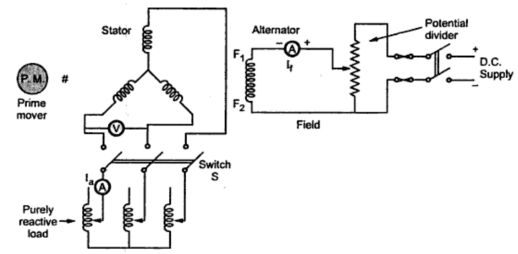 Open circuit test
Switch Open
P.M. to drive Ns
Potential Divider from 0 to Rated Value
Zero power factor test
Switch Closed
Purely Inductive Load 
Purely Inductive Load  has PF Cos 90
Open Circuit Voltage
             (Voc)
Rated Terminal Voltage at Full load Current at
 Zero pf  lagging
OCC
Tangent to OCC
      Airline
R
Full Load ZPF
Rated 
Vph
Δ PQR 
Potier Triangle
R’
P
S
Q
OA = QP
Horr Parallel
P’
S’
Q’
B
O
C
A
field current. If in Amps
Zero Terminal Voltage at SC Full load Zero pf  Ia
RS Voltage Drop Armature Leakage Reactance (IXL)
PS Gives If necessary to overcome Demagnetizing Armature Reaction
SQ rep If  required to induce an EMF balancing of leakage reactance (RS)
ASA Modification of M.M.F. Method
American Standards Association Method (ASA Method)
The two methods, M.M.F. method and E.M.F. method is capable of giving the reliable values of the voltage regulation
the magnetic circuit is assumed to be unsaturated. 
This assumption is unrealistic as in practice. 
It is not possible to have completely unsaturated magnetic circuit.
In salient pole alternators, it is not correct to combine field ampere turns and armature ampere turns.

field winding is always concentrated 
Armature winding is always distributed. 
Similarly the field 
field and armature m.m.f. is not fully justified.
American Standards Association Method (ASA Method)

Load induced EMF calculated as was done in the ZPF method - Corresponding to this EMF, the additional field current (If3) due to saturation obtained from OCC and air gap line - If3 added to the resultant of If1 and If2 -For this total field current, Eph found from OCC and regulation calculated.
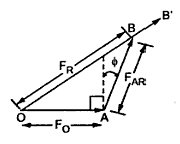 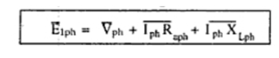 Open circuit Voltage Voc
OCC
Eph
B
E1
B’
Airline
E1ph
IaXL
IaRa
Vph
Φ
O
field current. If in Amps
American Standards AssociationMethod (ASA Method)
 

The field currents If1 (field current requiredto produce the rated voltage of V
ph
from theair gap line).

If2 (field current required to produce thegiven armature current on short circuit)added at an angle of (90±
Φ
).
American Standards Association Method (ASA Method)
 
The field currents If1 (field current required to produce the rated voltage of Vph from the air gap line).

 If2 (field current required to produce the given armature current on short circuit)added at an angle of (90±Φ).
Synchronizing and Parallel operation  
Necessary Condition for Synchronization
The process of switching of an alternator to another alternator or with a common Bus bar without any interruption is called Synchronization
CONDITIONS FOR PARALLEL OPERATION
1. The terminal voltage of the incoming machine must be same as that of bus bar Voltage.
2. The frequency of the generated voltage of the incoming machine must be same as that of bus bar frequency.
3. The phase Sequence voltage  of the incoming machine must be same as that of bus bar.(R Y B).
Advantages of Parallel operation
Continuity of supply is possible when Breakdown or  Shut down for maintenance of  alternator  in generating station
Repair and Maintenance of individual machine can be carried out one after the other without effecting the normal routine work
Depending upon the load requirement any number of alternator can be operated and the remaining can be put off
It is economical and improves the efficiency of the generating station
New alternator can be connected in parallel, when the demand increases. This reduces the capital cost of the system.
Methods of Synchronization of alternator
Three Methods
Dark lamp method.
Bright Lamp Method
Synchroscope Method
Conditions Should Satisfy 
1. Voltage 2. Frequency
3. Phase Sequence
R
Dark lamp 
method
Bus Bar
Y
B
Bus Bar Voltage
Synchronizing 
Switch
V
L2
L3
Main Switch
L1
V
Incoming Voltage
Y’
Y
R’
B
R
B’
Existing Alternator
Incoming Alternator
Alternator 1
Alternator 2
Alternator 1 is already (Exciting) connected with the Bus Bar and Supplying power to load
Alternator 2 is Incoming Alternator
Voltage of  Incoming Alternator  SHOULD be same to that of Exciting Alternator
V1 = V2   Voltage SAME
Phase Sequence
3 Lamps Glowing Uniformly together and becoming dark together Phase Sequence
 is correct
LAMP Flickering together in uniform
Frequency
Difference in frequency Lamp will be glow DARK and BRIGHT alternatively
Speed of alternator 2 should be adjusted
Demerits
It is not possible to judge whether the incoming alternator is fast or slow.
The lamp can  be dark even through a small value of voltage may present across the
Terminals.
E1 voltage
E2 voltage
R
Bright Lamp 
Method
Bus Bar
Y
B
Bus Bar Voltage
Synchronizing 
Switch
V
L2
L3
Main Switch
L1
V
Incoming Voltage
Y’
Y
R’
B
R
B’
Existing Alternator
Incoming Alternator
Alternator 1
Alternator 2
Lamps are cross connected
Lamps will GLOW the BRIGHTEST when two voltage are in PHASE  (V2)
V1 = V2   Voltage SAME
Phase sequence same LAMPS will start  Flickering  in uniform
Switch is closed at the middle of the Brightest period of the lamp
R
Synchroscope 
Method
Bus Bar
Y
B
Bus Bar Voltage
Synchronizing 
Switch
V
Main Switch
Slow
Fast
Synchroscope
V
Incoming Voltage
Y’
Y
R’
B
R
B’
Existing Alternator
Incoming Alternator
Alternator 1
Alternator 2
LAMP Flickering together in uniform
Synchroscope consists of STATOR and ROTOR
The ROTOR is connected to the INCOMING alternator
The STATOR is connected to the EXISTING alternator
The pointer is attached to the rotor.   The pointer will indicate the correct time of 
closing the switch. (12’O Position)
Frequency Different the pointer will rotate

Anti clock wise ---- Frequency of INCOMING alternator is LOW
Clock wise         ---- Frequency of INCOMING alternator is Higher
Synchronizing Current, Power and Torque
E1
E1
Isy
Z1 = Ra + Xs
Z2 = Ra + Xs
Φ1
Er
E1
E2
α
E2
E2
Synchronizing Current      Isy = Er / (Z1 + Z2)
Synchronizing Power    Psy = E1 x Isy Cos Φ1
Synchronizing Torque    Tsy = Psy / ( 2πNs / 60)
Effect of Change in Excitation of Alternator in parallel
2I
E1
Z2 = Ra + Xs
Z1 = Ra + Xs
E1
Er =E1 – E2
I1
I2
E1
E2
90
Isy
NO LOAD 
E1 = E2  NO local Current
Excitation of Alternator 1 
Increasing 
E1 also increases > E2
Resultant Er.= E1-E2
E2
Isy lags Er 90 Demagnetizing Effect REDUCES Eg Voltage
Circulating current  Isy
Isy leads  Er 90 Magnetizing Effect increases Eg Voltage
Effect of Change in Excitation of Alternator in parallel
Reactive Power Q
Active  Power P = √3VLIL CosΦ     kW 
Reactive Power Q= √3VLIL SinΦ   kVAR
Apparent Power S = √3VLIL           kVA
Active  Power P
Apparent Power S
Reactive Power Q
kVAR 1
Load kVAR
kVAR 2
M/C 2
M/C 2
kW/2
kW/2
Active  Power P
kVA2
Φ2
Apparent Power S
M/C 1
M/C 1
Φ1
kW/2
kW/2
kVA1
Φ
Φ
Effect of Change in Excitation of Alternator in parallel
2I
Z2 = Ra + Xs
Z1 = Ra + Xs
Is
V
I1
I2
I2’
I2’ = I2 - Is
E1
E2
I2
I1
Is
2I
I1 = I2 = I = 2I
I1’
Alternator 1 field excitation
Increasing the IF Induced voltage Increases
There is a circulating current
I1’ = Is + I1
Is = (E1 - E2) / 2Z
90 Lagging V
E1’
E Sin δ
I1’XS
E1 = E2
I1XS = I2XS
E2’
I2’XS
2I
Z2 = Ra + Xs
Z1 = Ra + Xs
V
2I1=2I2  = I
δ1
δ
I1
I2
+ ISY
- ISY
δ2
I1’
E1
E2
I1=I2
I1’
ISY
TWO REACTION THEORY
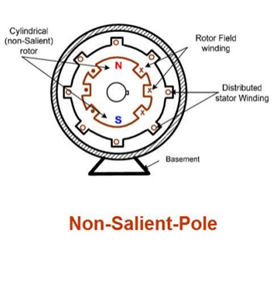 Non Salient pole alternator Air gap is uniform
Uniform air gap Field flux and Armature  flux vary sinusoidally
Air gap length is constant and reactance is also constant
Field MMF and Armature MMF act upon the 
same magnetic circuit can be added vectorially
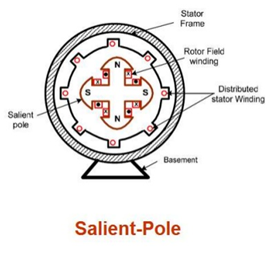 Salient pole alternator Air gap is  NOT  uniform
Air gap length is NOT constant and 
Reactance is also NOT constant
Field flux and Armature  flux cannot vary sinusoidally
MMF act are different
TWO REACTION THEORY
According to this theory Armature MMF can be divided into two components
1. Components acting along the pole axis is called Direct axis Id
2. Components acting  at right angle to  the pole axis is called Quadrature  axis Iq
Components acting along Direct axis Id can be magnetizing or demagnetizing
Components acting  along   Quadrature  axis Iq is  Cross Magnetization
Direct Axis  Id
Direct Axis  Id
Quadrature Axis Iq
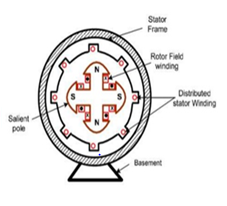 Quadrature Axis Iq
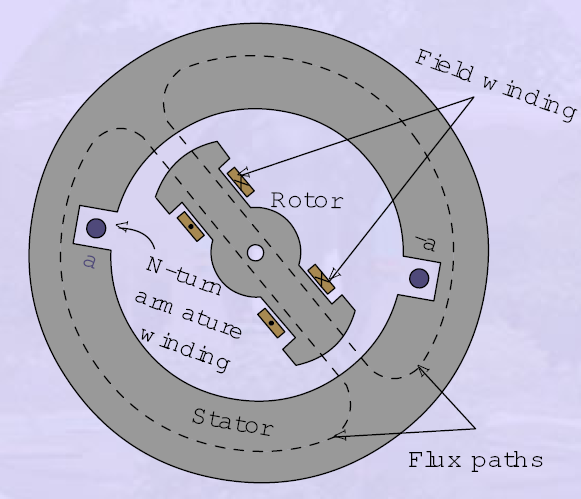 Direct Axis Id
Quadrature Axis Iq
Quadrature Axis Iq
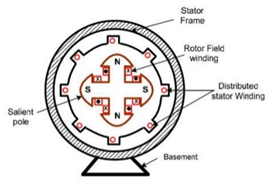 Direct Axis Id
Direct Axis Id
Quadrature Axis Iq
Quadrature Axis Iq
Direct Axis Id
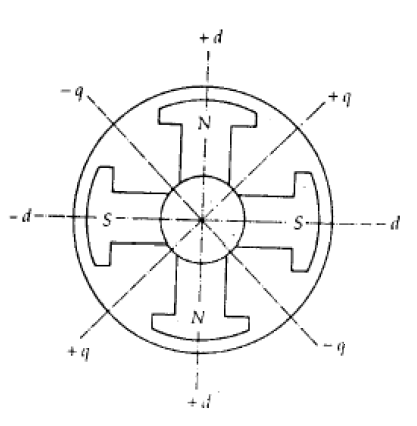 The reluctance offered to the mmf is lowest when 
it is aligned with the field pole flux. Direct axis d-axis
The reluctance offered to the mmf is highest when 
it is 90 to the field pole flux. Quadrature  axis q-axis
Ff   mmf wave produced by field winding along Direct axis
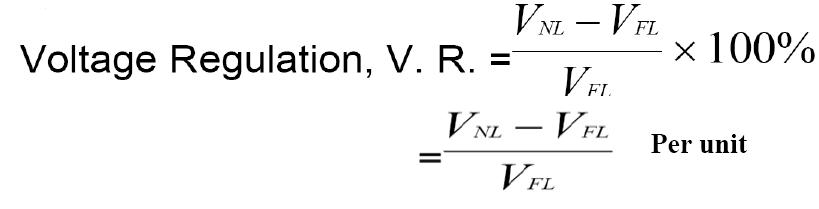 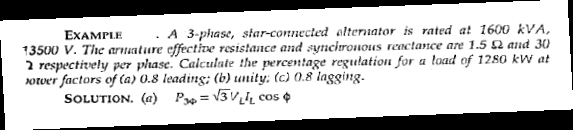 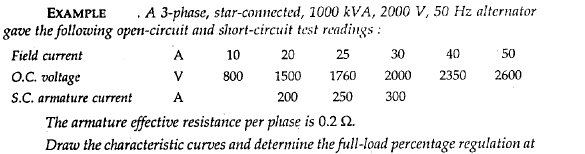 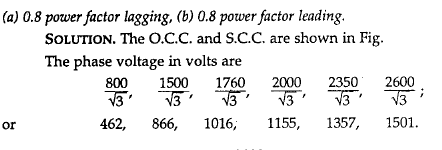